Digital Dungeons Transformation: A Quest to Save the NHS Kingdom
Sarah Peart-Bentham
18/07/2024
OUR TEAM
Joining us from the NHS:
Lee Rickles 
CIO, Programme Director and Deputy SIRO

| Humber Teaching Hospitals NHS FT and Yorkshire and Humber Care Record
Ramandeep Kaur 
Chief Clinical Information Officer

| University Hospitals of Northamptonshire NHS Group
Hayley Grafton 
CNIO

| University of Hospitals Leicester NHS Trust

Debbie Loke 
EPR director / CIO

| University Hospitals of Derby and Burton NHS FT
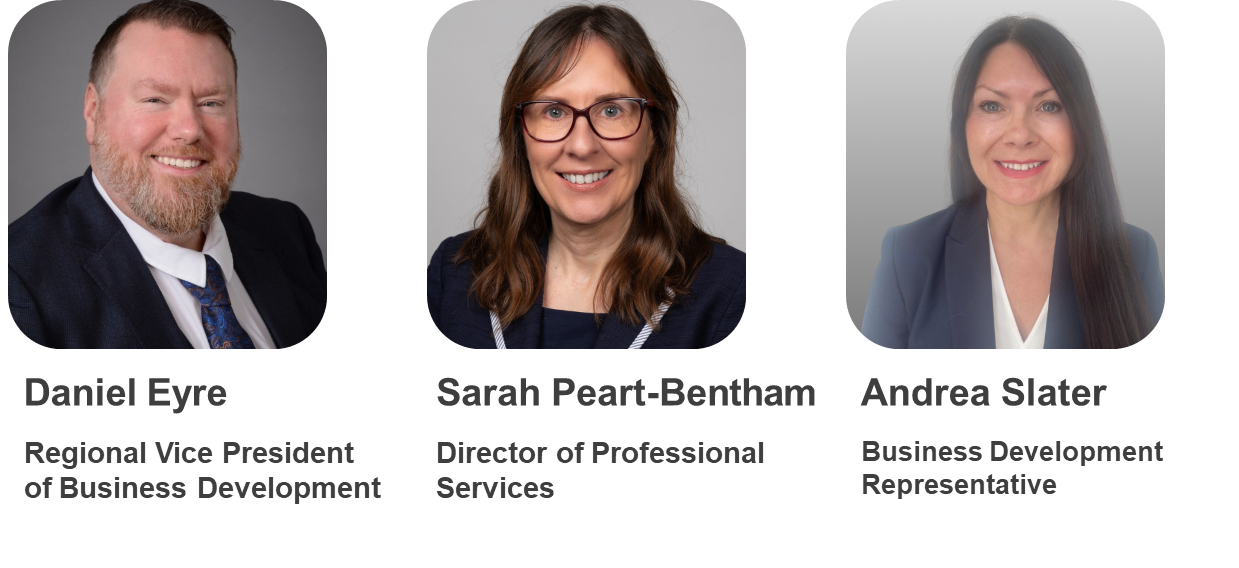 Digital Dungeons Transformation: A Quest to Save 
the NHS Kingdom
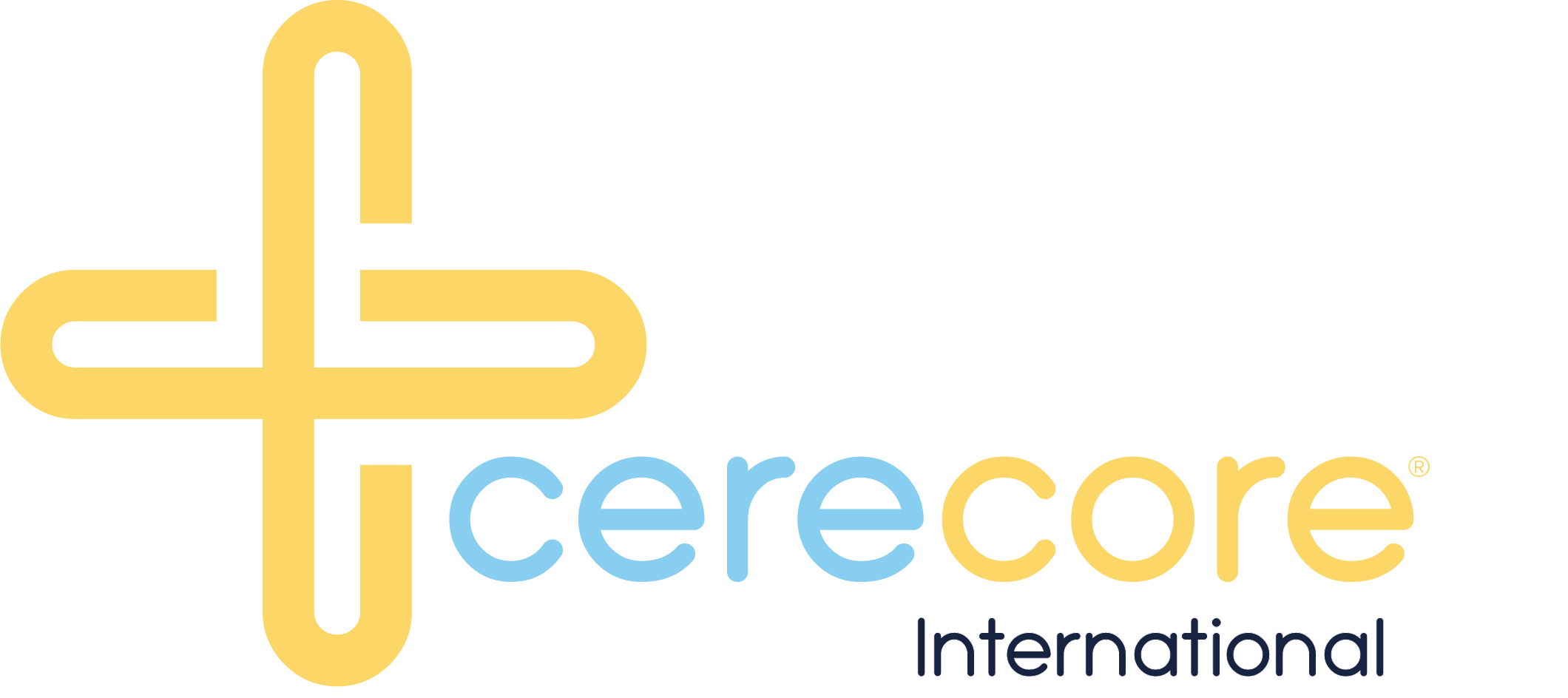